JOURNEES D’ÉTUDES NATIONALES
« Évolution de la filière chaudronnerie »
Etat de la filière
Evolution des effectifs voie scolaire
Période de généralisation du bac pro 3 ans
Refonte de la carte des formations
Expérimentation bac pro 3 ans
STI2D
Filière rénovée
Evolution des effectifs voie scolaire
Expérimentation bac pro 3 ans
Période de généralisation du bac pro 3 ans
Refonte de la carte des formations
Filière rénovée
2392
2021
676
478
Evolution des effectifs par apprentissage
Filière rénovée
Période de généralisation du bac pro 3 ans
Refonte de la carte des formations
Expérimentation bac pro 3 ans
1054
STI2D
557
371
245
Bilan global des flux
Nouvelle architecture des diplômes
Les diplômes
BTS CRCI
BTS CRCI
2018
2009
MC 4 Technicien(ne) en Soudage
MC 4 Technicien(ne) en Tuyauterie
MC 4 Technicien(ne) en Chaudronnerie Aéronautique et Spatiale
Bac Pro TCI
Bac Pro TCI
Certification intermédiaire
2016
2009
2018
2017
2017
MC 5 Soudage
2002
CAP RCI
Option Soudage
CAP RICS
Option chaudronnerie
2009
2017
1ère année commune
Ecritures en blocs de compétences
Les principes des blocs de compétences
A un bloc de compétences correspond une unité certificative
Un ensemble cohérent d’activités professionnelles
Un bloc de compétences
Une unité certificative
 du diplôme
Une attestation de blocs de compétences est délivrée quand note obtenue à l’unité ≥ 10 pour les stagiaires de la formation continue et dans le cadre de la VAE
U1
U2
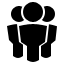 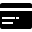 Diplôme professionnel
U3
U4
Si note de l’unité ≥ 10
Délivrance d’une attestation
 bloc de compétences
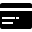 Les principes des blocs de compétences
Décret n° 2016-771 du 10 juin 2016 relatif à la reconnaissance de l'acquisition de blocs de compétences par les candidats préparant l'examen du baccalauréat professionnel dans le cadre de la formation professionnelle continue ou de la validation des acquis de l'expérience 
Décret n° 2016-772 du 10 juin 2016 relatif à la reconnaissance de l'acquisition de blocs de compétences par les candidats préparant l'examen du certificat d'aptitude professionnelle dans le cadre de la formation professionnelle continue ou de la validation des acquis de l'expérience 
Décret n° 2016-1037 du 28 juillet 2016 relatif à la reconnaissance de l'acquisition des blocs de compétences par les candidats préparant l'examen du brevet de technicien supérieur dans le cadre de la formation professionnelle continue ou de la validation des acquis de l'expérience 
circulaire n° 2016-133 du 4-10-2016 relatif  aux Modalités de délivrance des attestations reconnaissant l'acquisition de blocs de compétences
Les principes des blocs de compétences
Écriture séquentielle
 des 
activités
Compétences contextualisées
C1    C2    C3                   Cn
Tâches


A1T1
A1T2
A1T3
.
.
.
A4T5
Activités 1
Bloc 1 = unité 1
Les principes des blocs de compétences
Écriture séquentielle
 des 
activités
Compétences contextualisées
C1    C2    C3                   Cn
Tâches

A1T1
A1T2
A1T3
.
.
.
A4T5
Activités 1
Bloc 1 = unité 1
Bloc 2 = unité 2
Les principes des blocs de compétences
Les blocs de compétences professionnelles ont pour base les regroupements d’activités correspondant au métier visé
Ils regroupent les compétences nécessaires pour exercer ces activités
Un bloc = une unité (à chaque bloc de compétences correspond une unité et une seule)
 Les blocs de compétences se définissent comme des éléments identifiés d’une certification professionnelle s’entendant comme un ensemble homogène et cohérent de compétences
Ces compétences doivent être évaluées, validées et tracées
Les principes des blocs de compétences
Sous ces conditions, elles constituent une partie identifiée de la certification professionnelle
Le « bloc de compétences » s’apparente à une activité ou un domaine d’activité au sein d’une certification professionnelle
Unités professionnelles
CAP RICS : Réalisation Industrielle  en Chaudronnerie ou SoudageBac Pro TCI : Technicien en Chaudronnerie Industrielle
PROJET 
-
en cours d’écriture
PROJET 
-
en cours d’écriture
Principe d’écriture
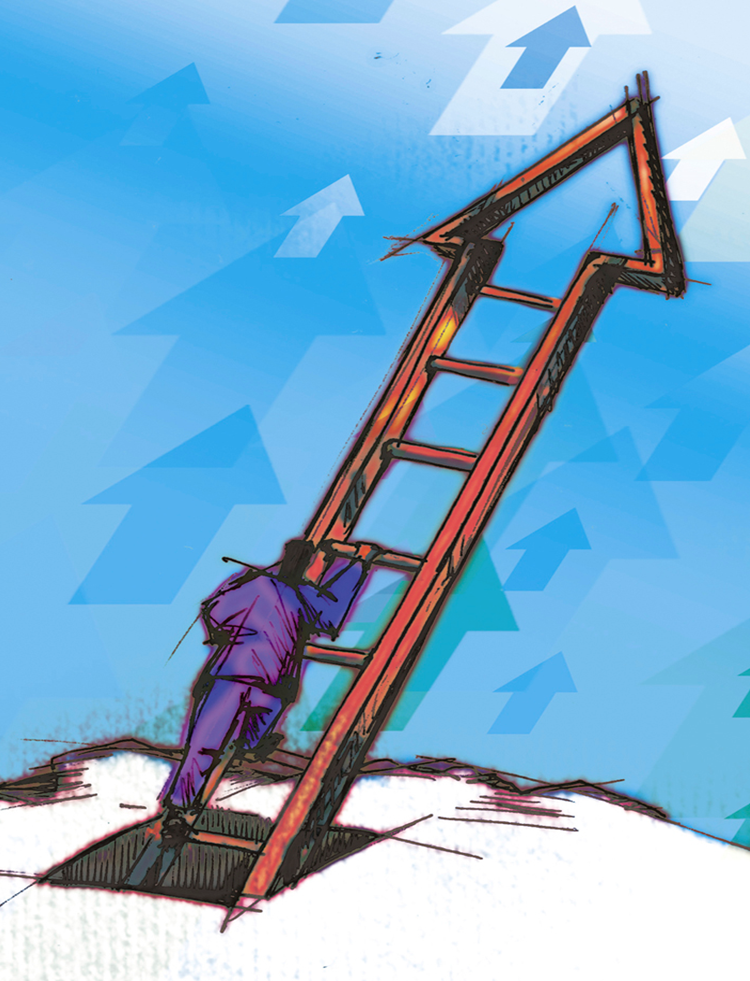 PROJET 
-
en cours d’écriture
Tableau de correspondance
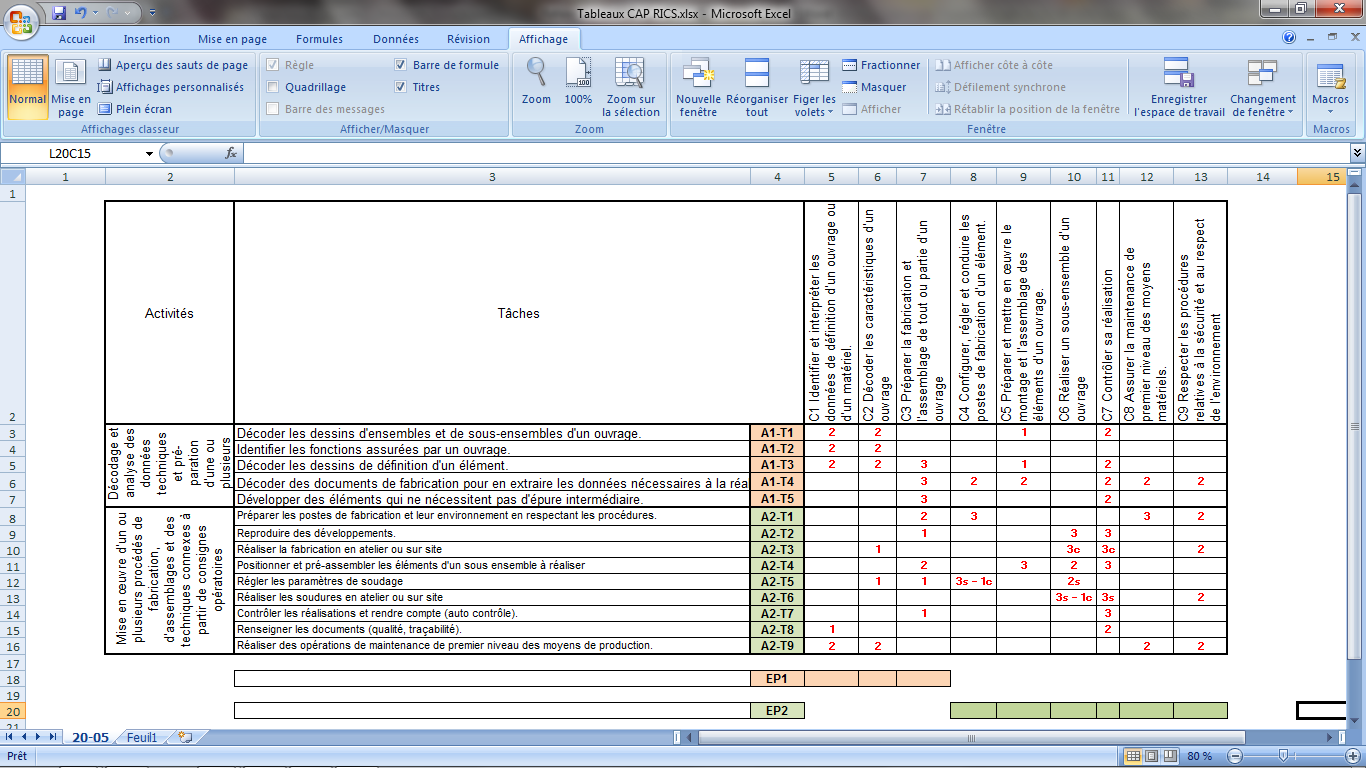 PROJET 
-
en cours d’écriture
Règlement d’examen
Invariants dans l’écriture des MC TT et TS
Quelques constantes …
Blocs de compétences
Différenciation entre chantier et atelier
Langue anglaise
Niveau B2 en référence au Cadre européen commun de référence pour les langues (CECRL). 
Co-animation avec le professeur d’enseignement professionnel en fonction des besoins
Développement durable
Compétence spécifique
3 épreuves
1 épreuve écrite nationale, 1 épreuve intégrant le projet, 1 épreuve relative aux PFMP
Projet industriel
Epreuve E2
PFMP
 = 16 semaines MC TS 
14 semaines en MC TT
Quelques constantes …
Épreuve E1 (Unité U1) 

Épreuve écrite d’une durée de 3 h 30 minutes dont 30 minutes conseillées pour la lecture du sujet.

L’utilisation d’applications numériques pourra être requise

Épreuve E2 (Unité U2) 

Ouvrage soudé qui s’inscrit dans un projet de fabrication conduit en formation sur une durée de 
60 heures maximum.

Épreuve E3 (Unité U3)

Une première partie en entreprise (comptant pour 1/3 de la note)

Une deuxième partie en centre de formation (comptant pour 2/3 de la note)
Rapport de PFMP
La soutenance orale : 15 minutes maximum de présentation dont 5 min en langue anglaise
L’entretien : 20 minutes maximum dont 10 minutes en interaction orale en langue anglaise
[Speaker Notes: Denis]
Exemples de documentations exploitables pour la partie en anglais de l’épreuve E3
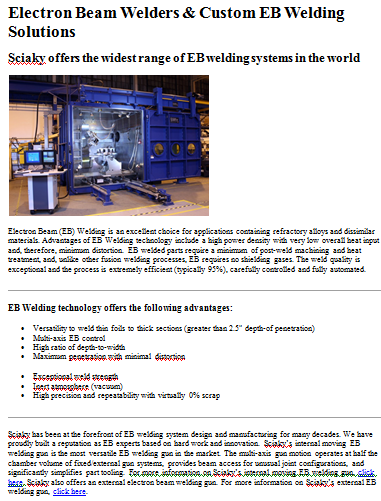 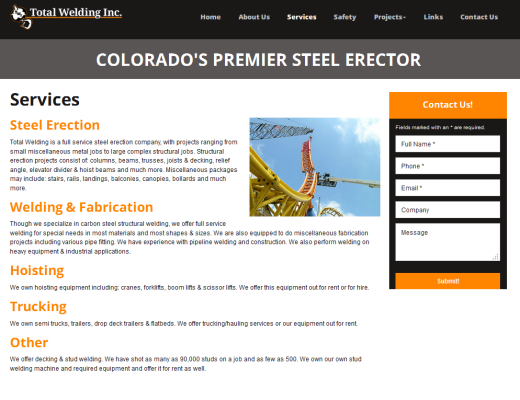 Mention complémentaire niveau IV Technicien(ne) en Soudage
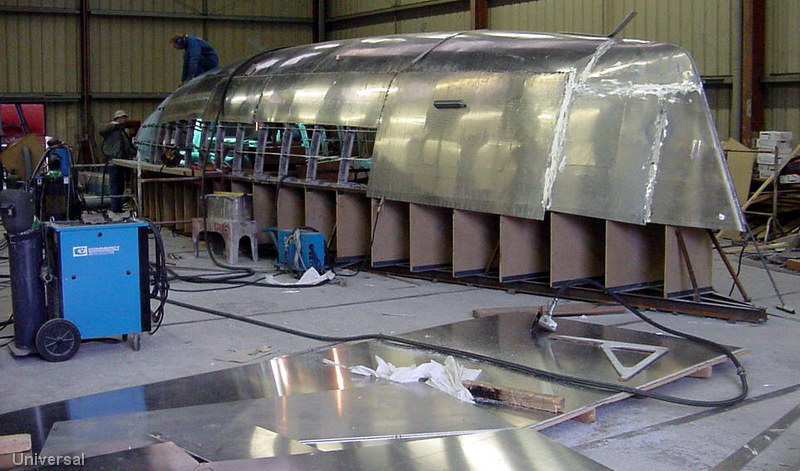 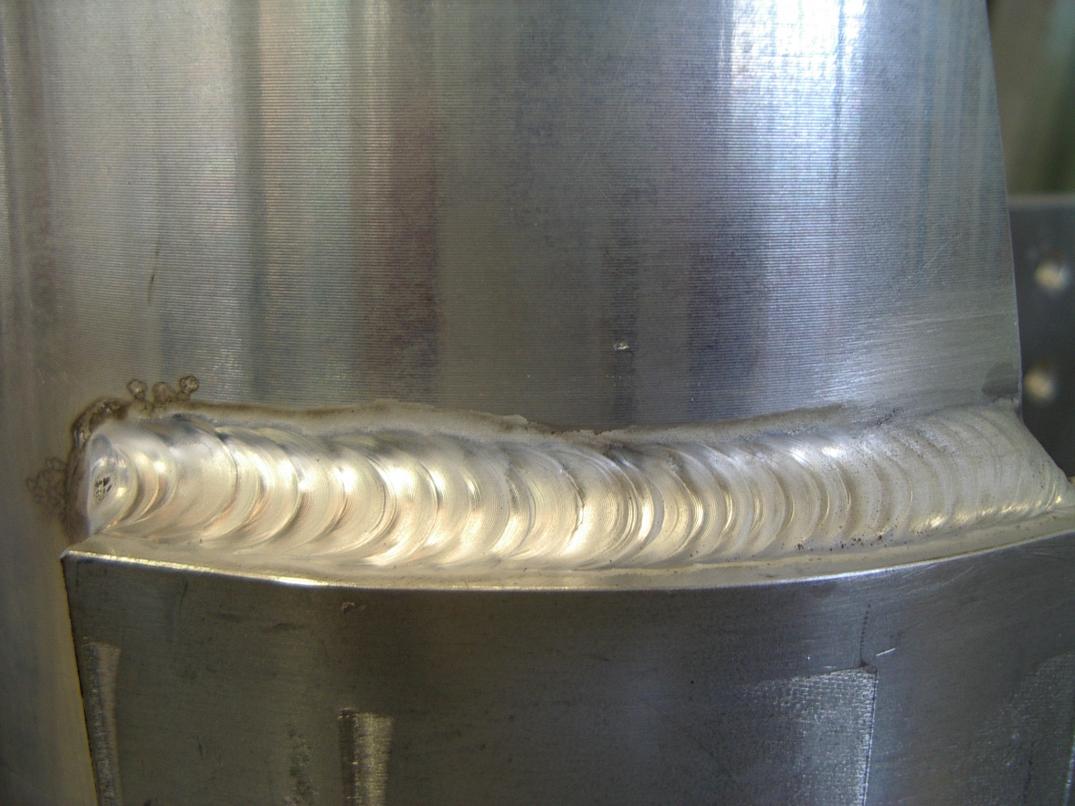 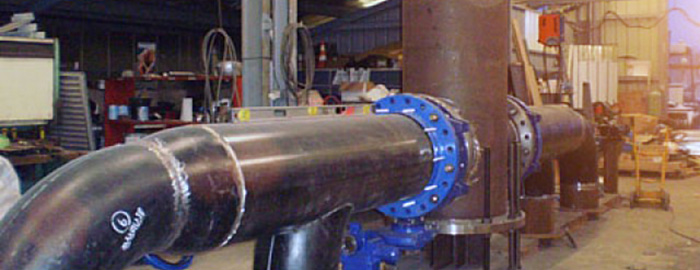 Référentiel des Activités Professionnelles
Fabrication à l’atelier et/ou sur chantier
France et/ou à l’international
Normes internationales de soudage et de communication, y compris en anglais, devront lui permettre de mener à bien ses activités professionnelles
Qualification de soudage (non obligatoire pour l’obtention du diplôme) favorisant l’employabilité
Référentiel des Activités Professionnelles
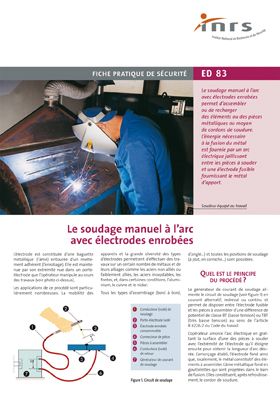 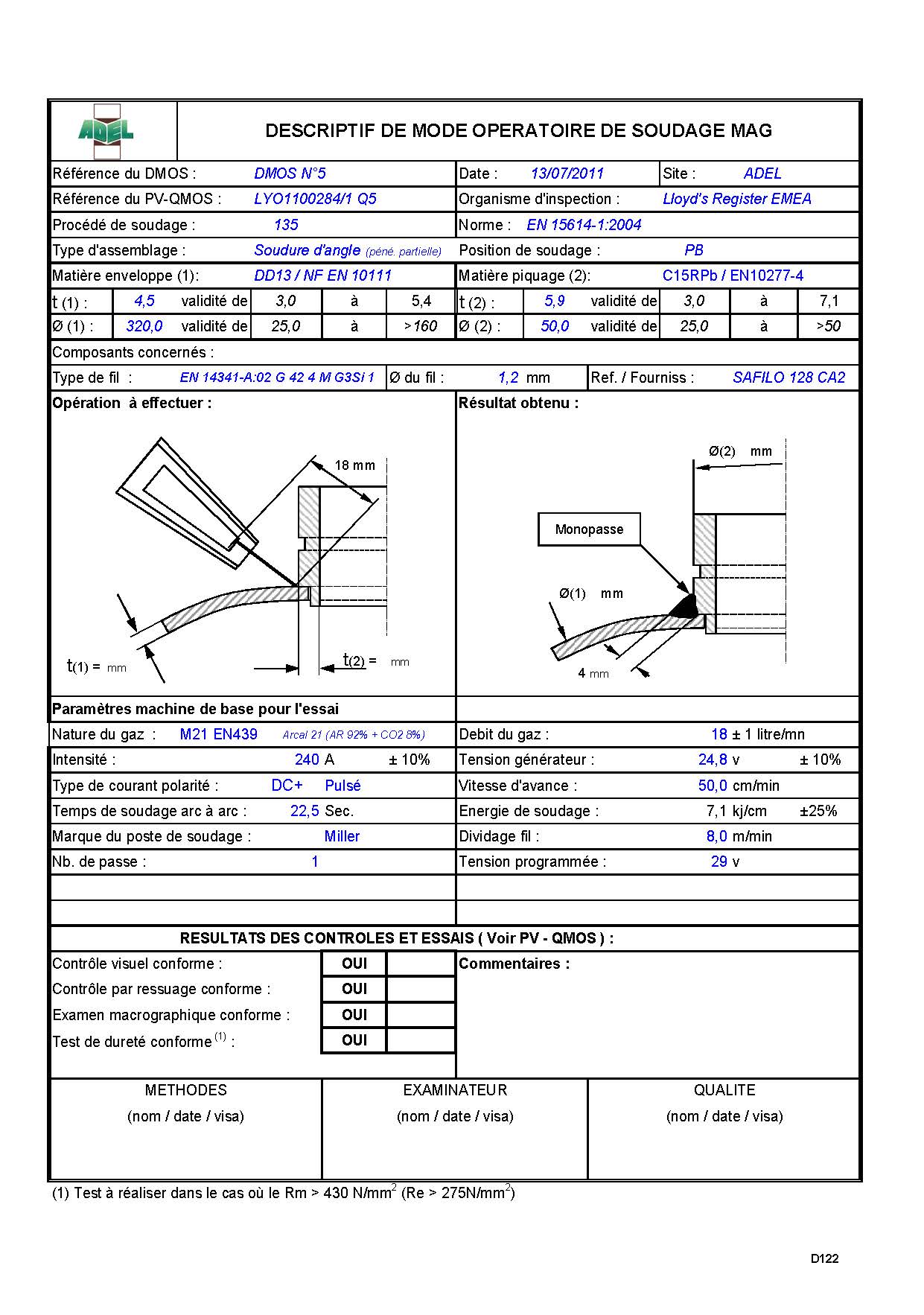 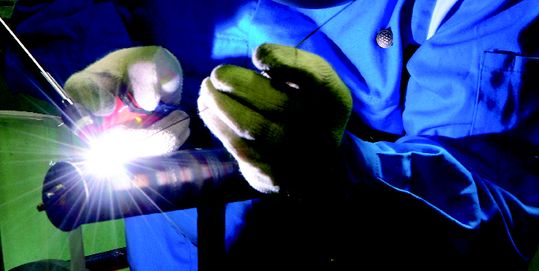 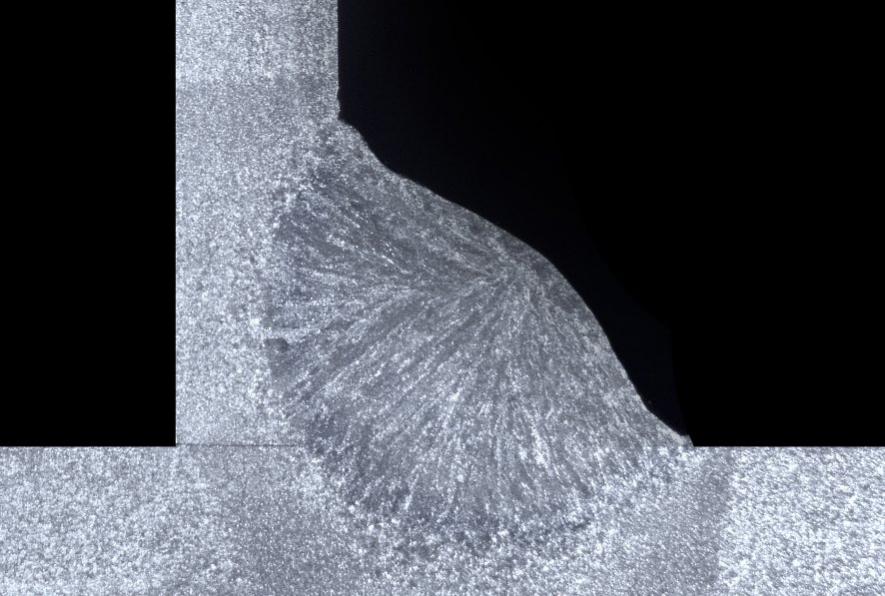 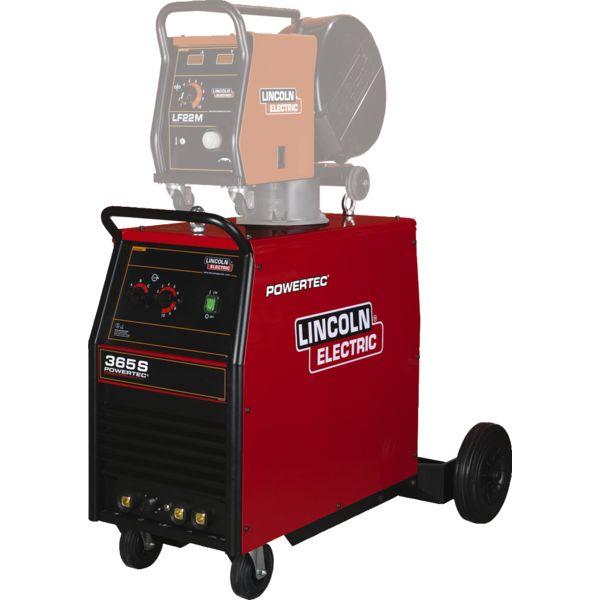 Référentiel de Certification : Les compétences
C1 : Décoder et interpréter les documents 

C2 : Analyser et/ou vérifier tout ou partie des paramètres d’une opération de soudage

C3 : Communiquer par écrit et oralement y compris en langue anglaise

C4 : Souder en toute autonomie en atelier

C5 : Souder en toute autonomie sur site

C6 : Contrôler la qualité de ses soudures et des éléments assemblés

C7 : Respecter les procédures relatives à la sécurité et au respect de l’environnement

C8 : Garantir la disponibilité des moyens de soudage
[Speaker Notes: Denis]
Référentiel de Certification : Les savoirs associés
S1 : La communication professionnelle

S2 : Les matériaux et les produits d’apports

S3 : Les procédés

S4 : L’aspect thermique du soudage

S5 : Qualité et contrôle

S6 : La maintenance en soudage

S7 : La santé, la sécurité au travail et la protection de l’environnement
[Speaker Notes: Denis]
Unités professionnelles
Règlement d’examen
Passage en 3ème CPC 
-
Décembre 2016
Mention complémentaire niveau IV Technicien(ne) en Tuyauterie
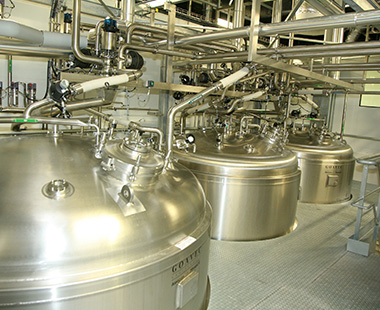 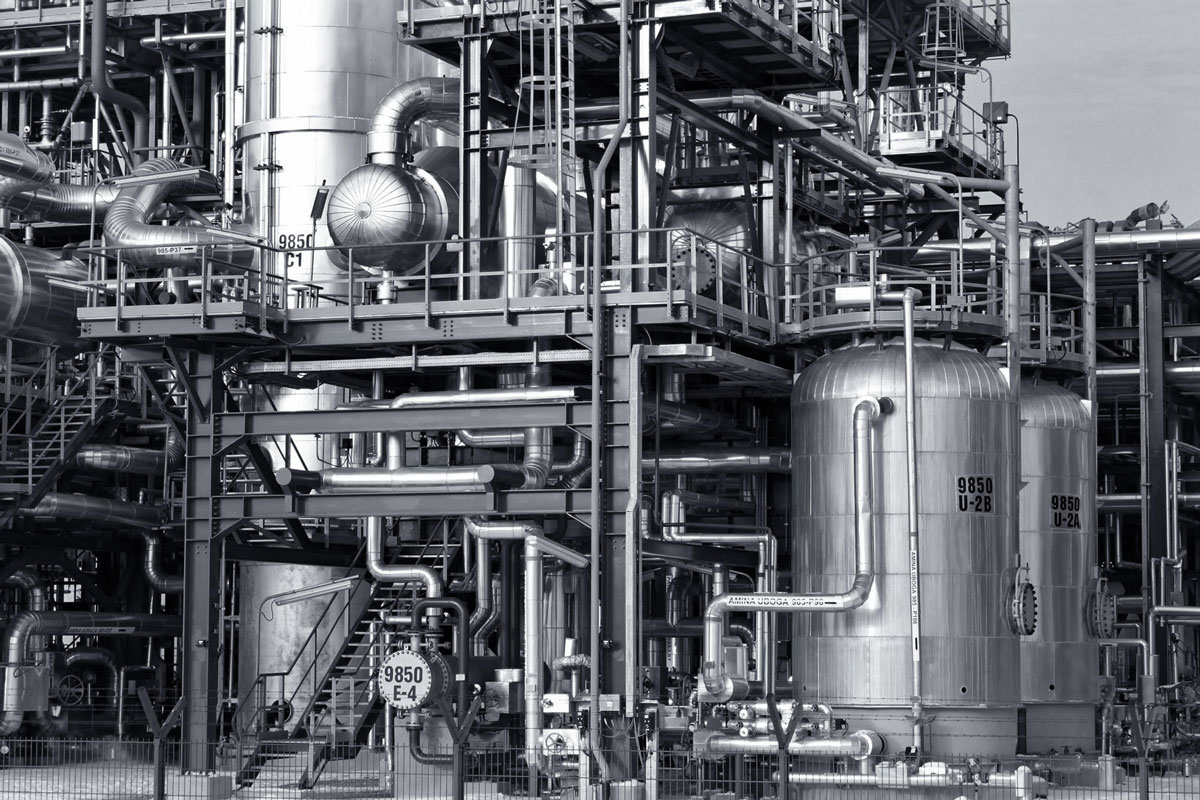 Référentiel des Activités Professionnelles
Préfabrication en atelier et/ou montage sur site.
France et/ou à l’international
Normalisation en tuyauterie et communication, y compris en anglais, devront lui permettre de mener à bien ses activités professionnelles
Spécialisation du métier de chaudronnier
Particularités :
mécanisation
commande numérique et de l’informatique
travail en équipe (amont =BE et BM, aval = montage et soudage)
Référentiel des Activités Professionnelles
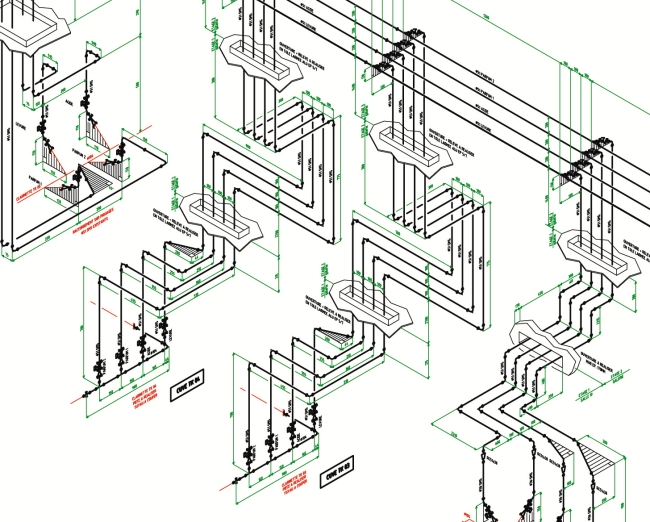 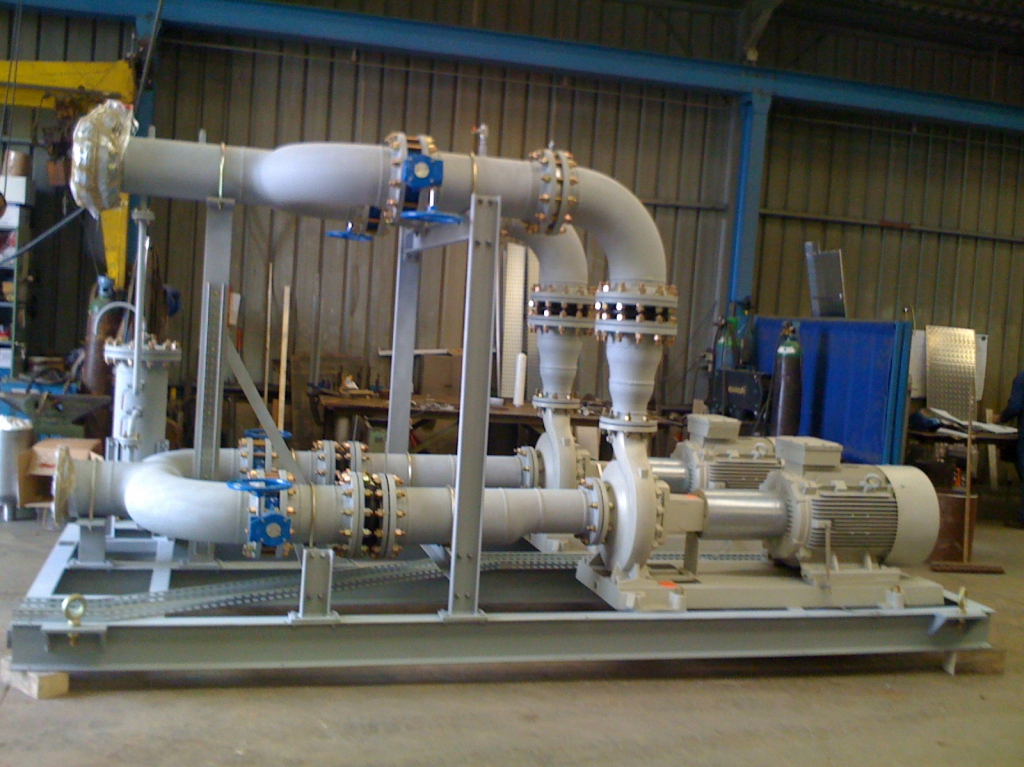 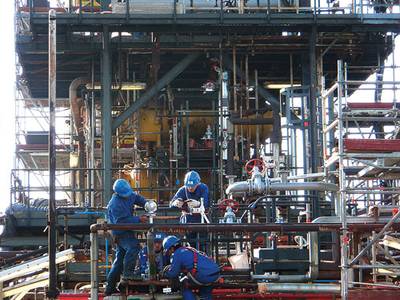 Référentiel de Certification : Les compétences
C1 : Décoder et interpréter les documents 

C2 : Analyser et déterminer les données opératoires

C3 : Communiquer par écrit et oralement y compris en langue anglaise

C4 : Effectuer le montage et/ou le démontage de tout ou partie d'une ligne de tuyauterie 

C5 : Réaliser tout ou partie d'une ligne de tuyauterie en préfabrication

C6 : Réaliser tout ou partie d'une ligne de tuyauterie sur site

C7 : Contrôler la qualité et la conformité de tout ou partie d’une ligne de tuyauterie

C8 : Respecter les procédures liées à la sécurité et au respect de l'environnement
Référentiel de Certification : Les savoirs associés
S1 : La communication professionnelle

S2 : Préparation de la fabrication

S3 : Les procédés

S4 : Qualité et contrôle

S5 : Montage et démontage des éléments de tuyauterie sur site

S6 : La santé, la sécurité au travail et la protection de l’environnement
Unités professionnelles
Règlement d’examen
Les blocs de compétences : MC IV Technicien(ne) en Tuyauterie
Mention complémentaire niveau IV Technicien(ne) en Chaudronnerie Aéronautique et Spatiale
Passage en 3ème CPC 
-
Décembre 2016
MC niveau IV Technicien(ne) en Chaudronnerie Aéronautique et Spatiale
Post-baccalauréat professionnel :
Aéronautique option structure
 Technicien en chaudronnerie industrielle
 Construction des carrosseries
 Réparation des carrosseries
Le métier
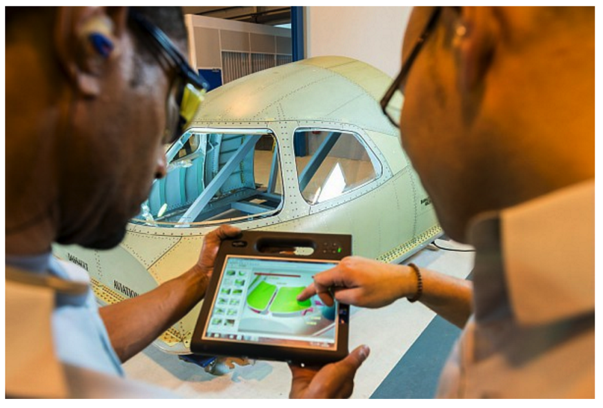 Le (la) technicien(ne) en chaudronnerie aéronautique et spatiale contribue par ses connaissances techniques et sa dextérité, à la réalisation et à la maintenance dans les domaines industriels de l’aéronautique et du spatial (avions, hélicoptères, lanceurs, satellites …).
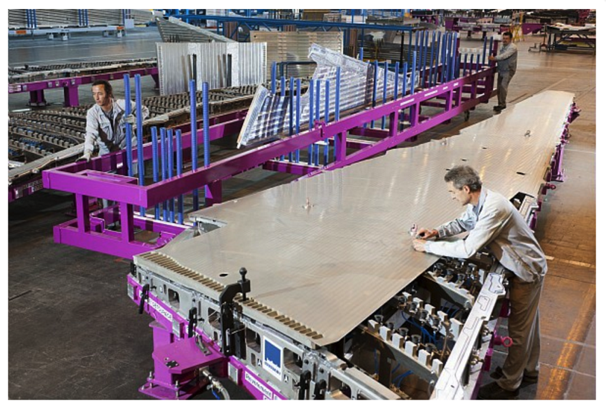 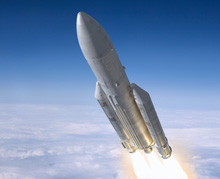 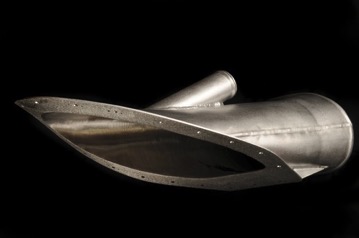 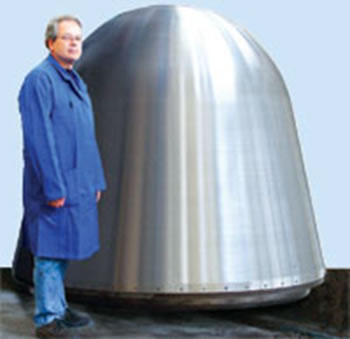 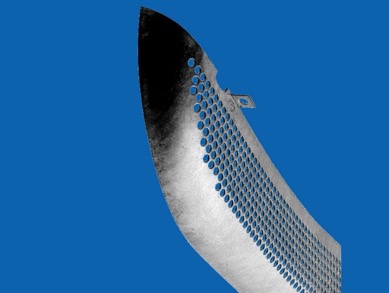 Le métier
Il (elle) est spécialiste de la mise en forme des pièces souvent complexes réalisées à partir de tôles fines, de profilés ou de tubes. 
Ces pièces, en alliage d’aluminium ou de nickel, acier inox, titane ou en matériaux composites, sont réalisées à l’unité ou en petites séries.
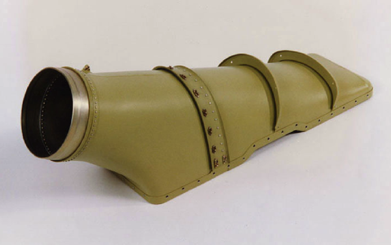 Cône de Booster (Ariane V)
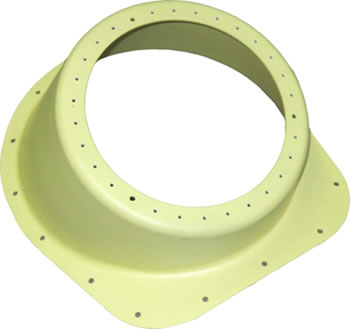 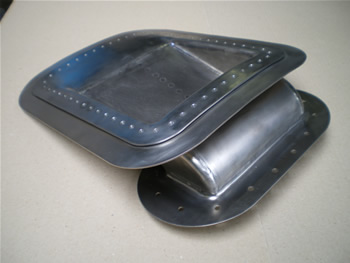 Capot FE
(Ariane V)
Protection thermique ‘Protecal’  (ATR, Falcon, Mirage 2000,  Mirage F1, Transall)
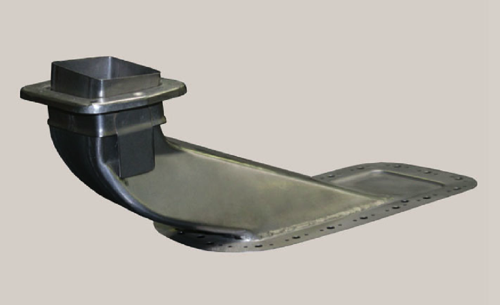 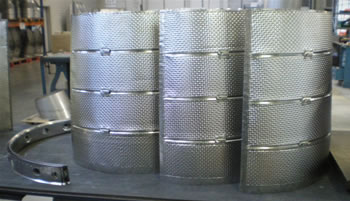 Prise d’air en titane
(Airbus A330)
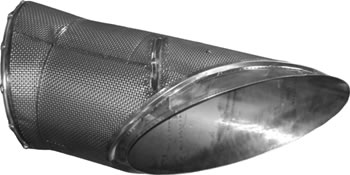 Conduit 
d’échappement (ATR 42/72)
Exemples de réalisation
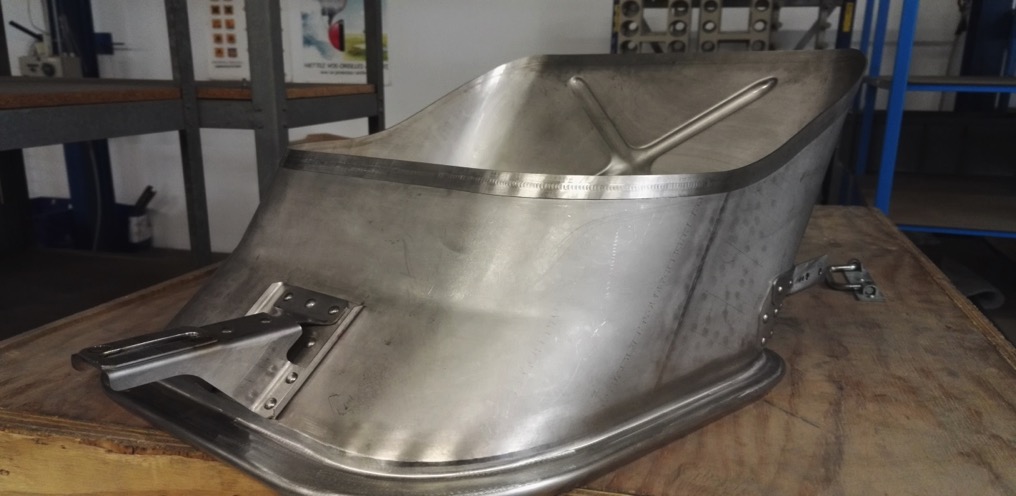 TUYERE INTERNE
DE SUPER PUMA
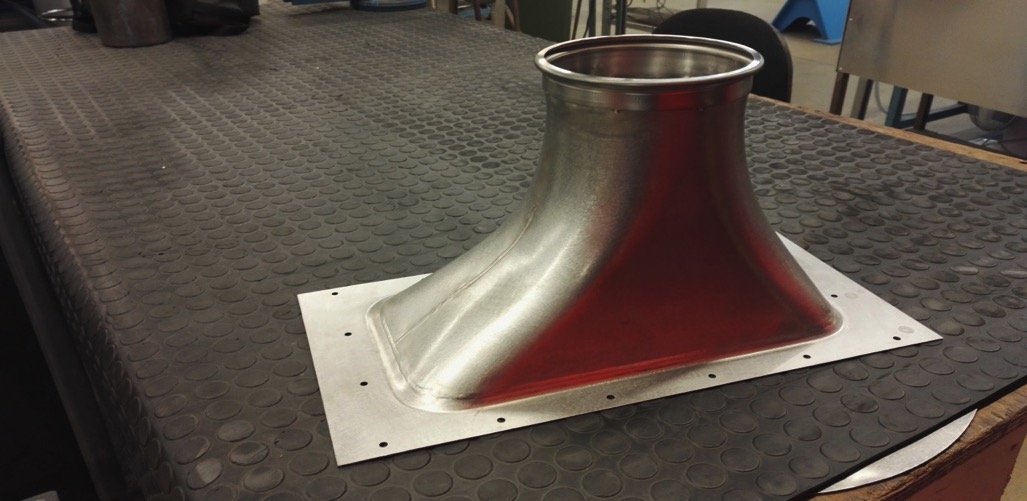 GOULOTTE  
MAT REACTEUR A320
Exemples de réalisation
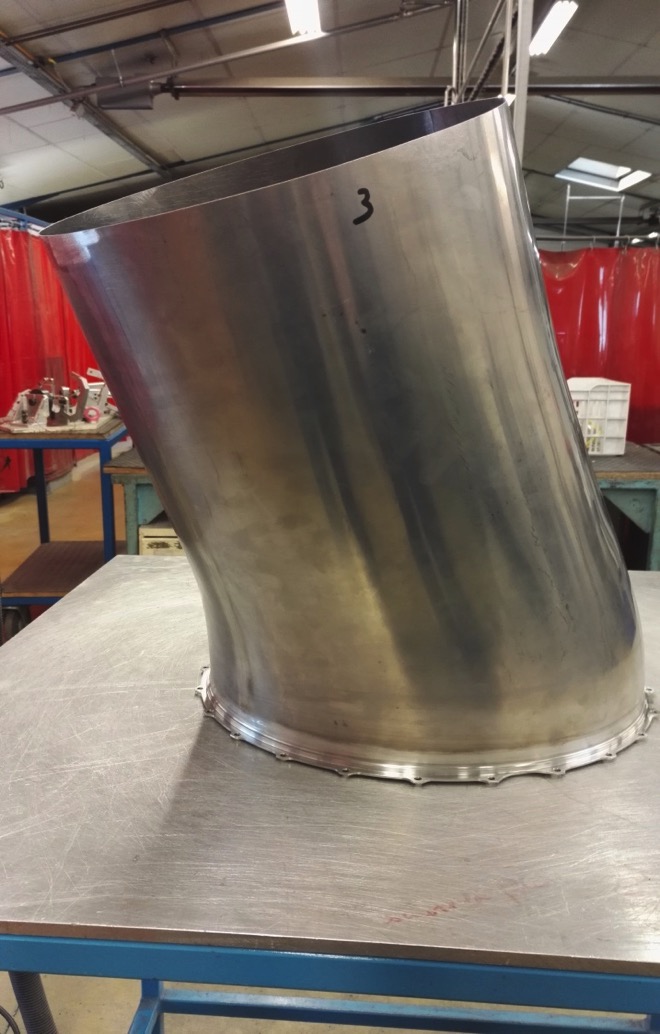 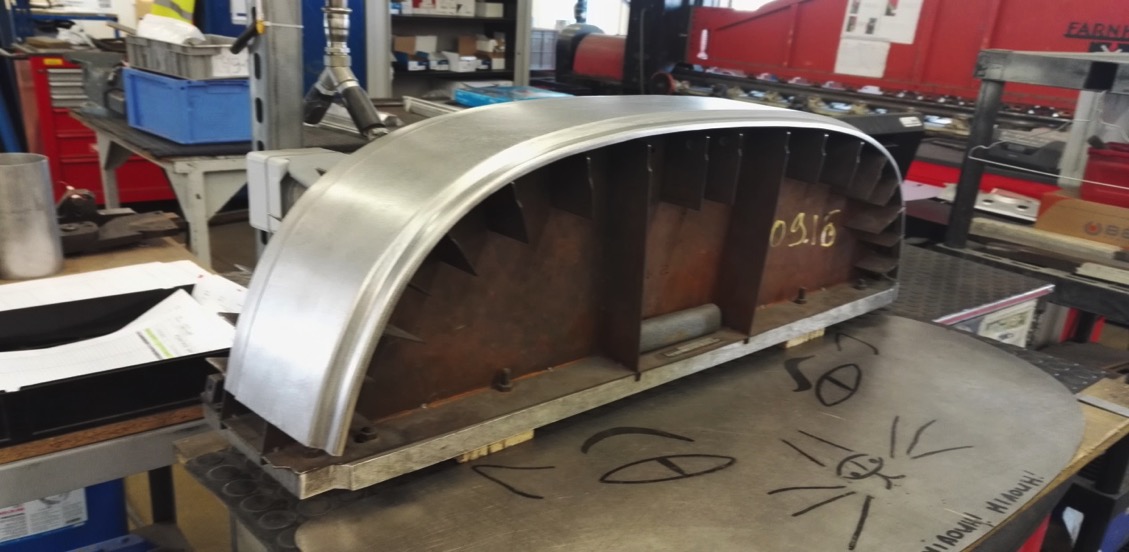 TOLE ENCADREMENT ATR 42 ET 72
TUYERE MOTEUR
ATR 42/72
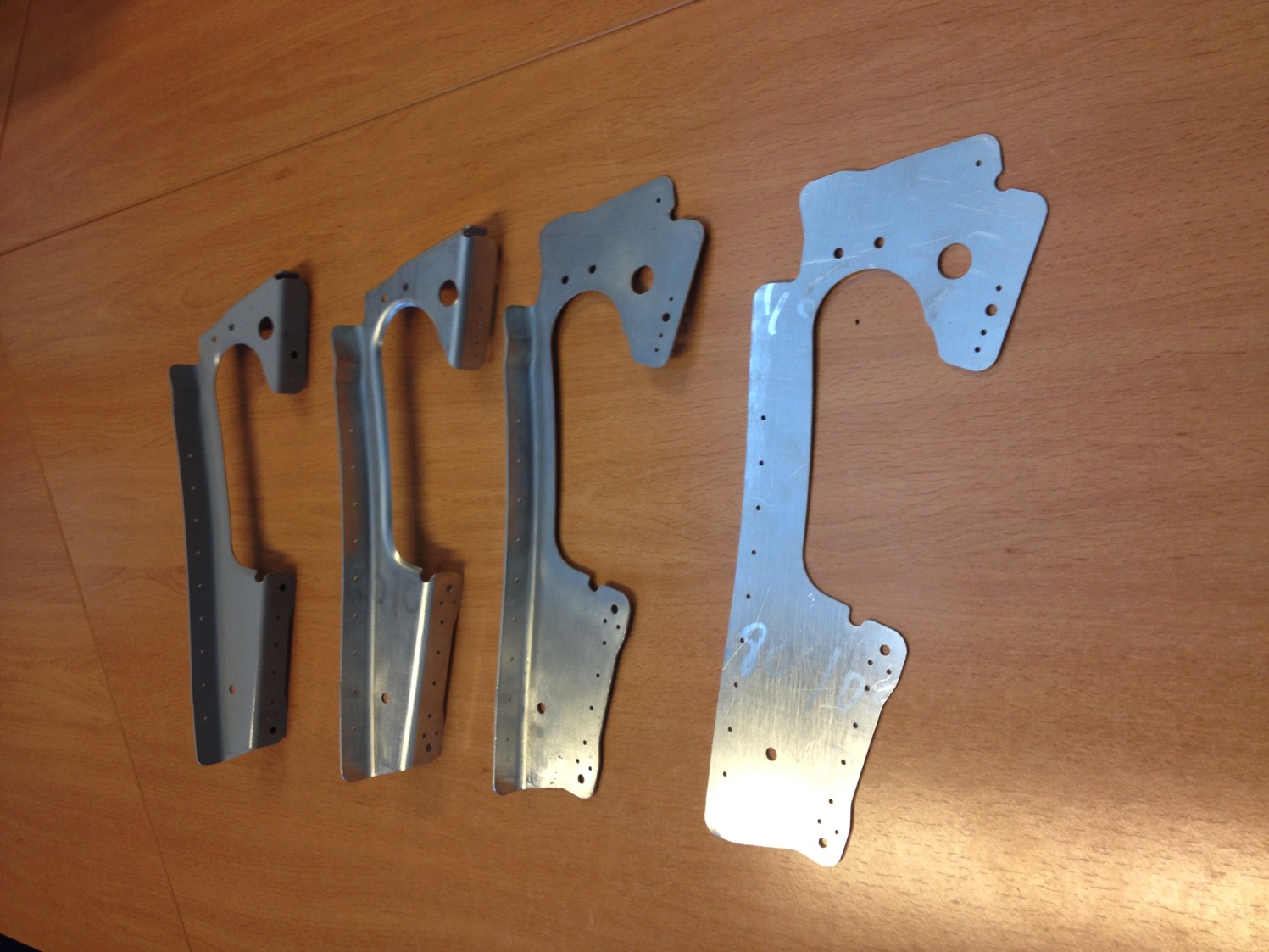 Exemples de réalisation
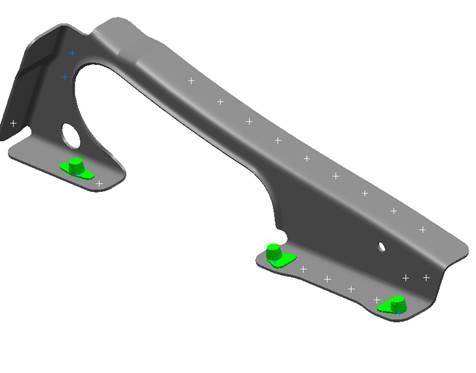 Exemple d’outillage
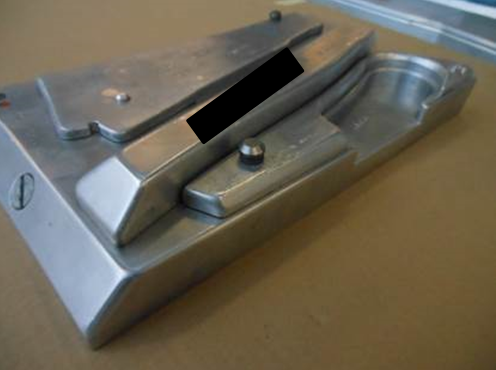 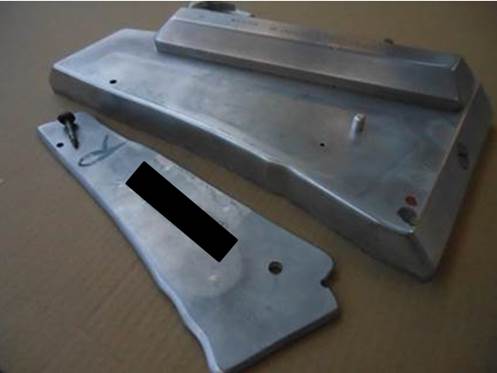 FORME ET CONTRE-FORME
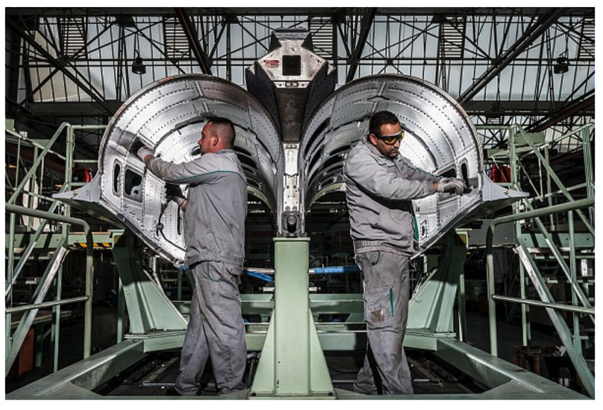 Le métier
Le (la) technicien(ne) en chaudronnerie aéronautique et spatiale intervient également dans le montage, l’ajustage, l’assemblage, la réparation des sous-ensembles, de systèmes ou d’éléments de structure.
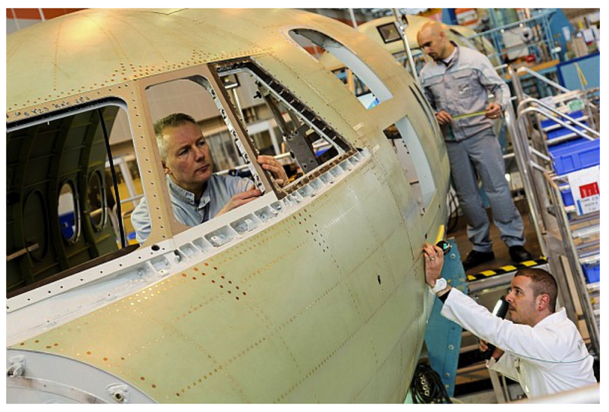 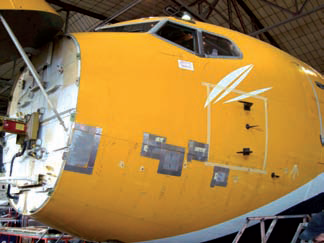 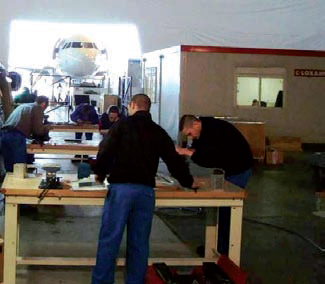 Les différences avec la chaudronnerie industrielle
La nature des matériaux : alliages légers, titane, inox, inconel.
Les épaisseurs : plus fines.
La géométrie des pièces : pièces évolutives complexes, surfaces non réglées.
Les programmes de fabrication : réalisations semi-unitaires ou en très petites séries.
Les procédés de fabrication, combinaison de : 
procédés mécaniques (découpage, pliage, roulage, cintrage) ;
de procédés manuels (découpage, étirage, rétreint, formage par grenaillage, martelage, allongement à la molette) à froid ou à chaud ; 
de traitements thermiques.
Les procédés et procédures d’assemblage : pré-assemblage par pointage TIG, rivetage, application de produits d’interposition (métallisation) et d’étanchéité.
Les contraintes liées aux réglementations aéronautique et spatiale : agréments des entreprises de construction et de maintenance, rôle des facteurs humains dans la conduite des activités professionnelles en lien avec la sécurité des vols …
Les activités professionnelles
A1 – Organisation des activités nécessaires à une réalisation de chaudronnerie dans un contexte industriel aéronautique ou spatial
Proposer des avis techniques au sein d’un groupe de travail chargé de la conception du processus de fabrication.
Extraire de la documentation technique les données nécessaires à la réalisation de ses activités. 
Dans le cas de surfaces développables ou non, déterminer les paramètres de traçage. 
Préparer son environnement de travail. 
Vérifier les moyens à mettre en œuvre (machines, outillages, outils..) et les approvisionnements. 
Maintenir ses outils et entretenir son poste de travail. 
Trier, gérer les déchets.
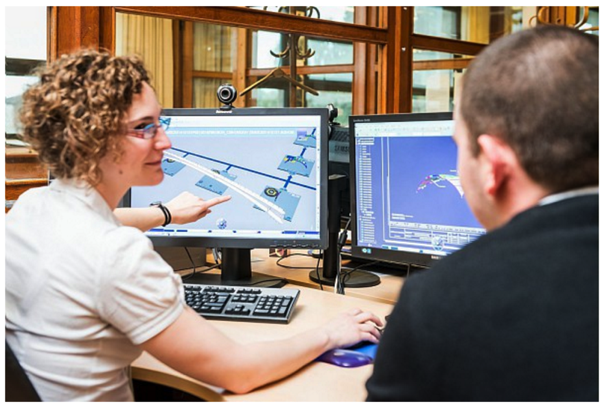 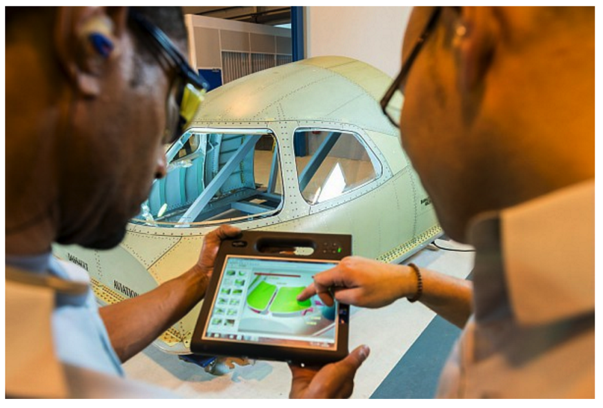 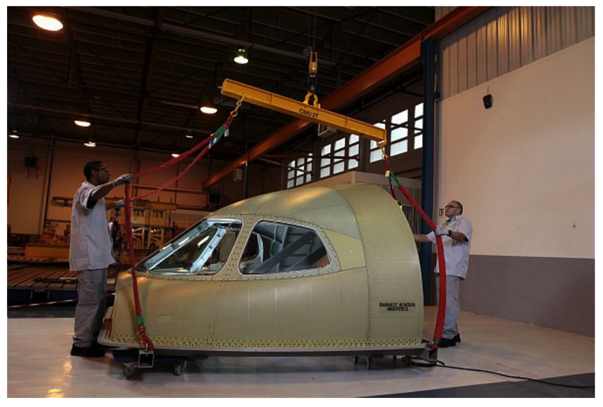 Les activités professionnelles
A2 – Fabrication de pièces élémentaires chaudronnées
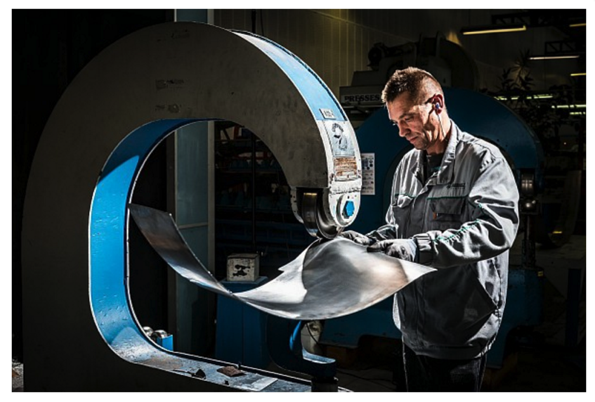 Dans le cas de surfaces développables ou non, tracer puis reproduire un contour aux instruments sur tôles et profilés à plat. 
Réaliser des opérations de traçage assisté par ordinateur (DAO, logiciels spécialisés…). 
Découper des profilés, des tubes et des tôles à l’aide de procédés manuels, mécaniques et/ou thermiques. 
Configurer, programmer et conduire des machines de découpe et de formage (machines à commande numérique ou conventionnelle). 
Mettre en œuvre des procédés de traitements thermiques. 
Former des tôles découpées (flans) des débits de profilés ou de tubes par combinaison de procédés mécaniques (pliage, roulage, cintrage) et manuels (étirage, rétreint, formage par grenaillage, martelage, allongement à la molette) à froid ou à chaud. 
Ajuster, régler une pièce élémentaire sur un sous-ensemble, sur une forme, sur une maquette ou sur un outillage.
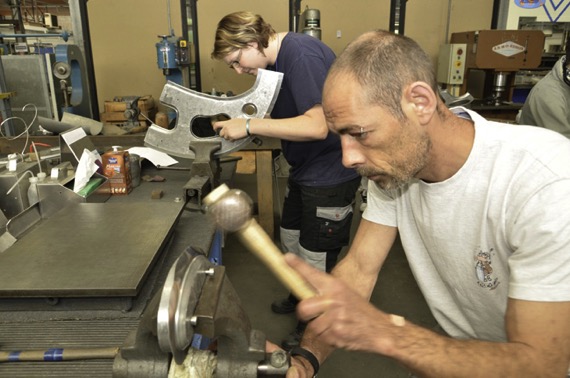 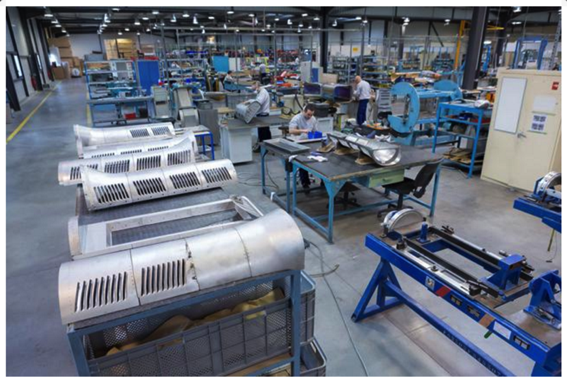 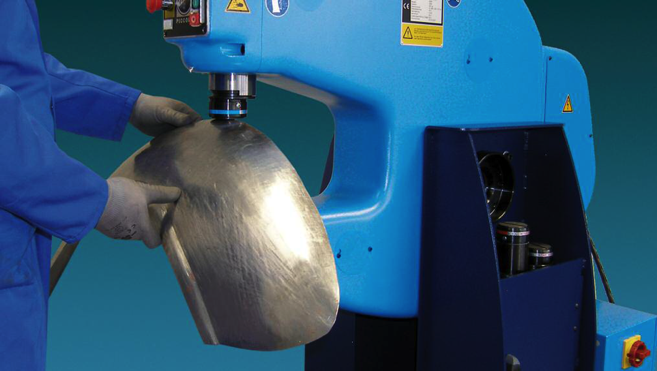 Les activités professionnelles
A3 – Réparation de pièces élémentaires chaudronnées
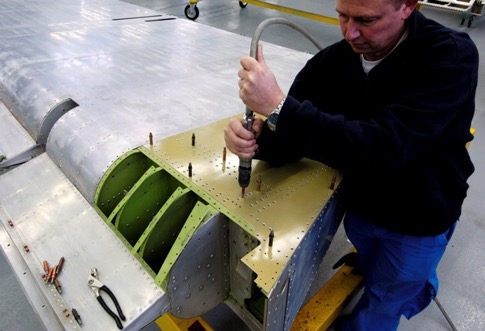 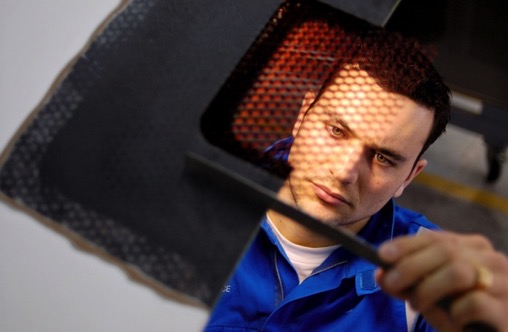 Participer à l’identification et l’évaluation des dégâts, et à la définition de la réparation. 
Déposer, reposer des éléments de structure et des éléments mécaniques pour accéder à la zone de travail. 
Remplacer des éléments endommagés ou non-conformes. 
Remettre en conformité géométrique la pièce endommagée. 
Mettre en œuvre une procédure simple de réparation d’un élément en matériau composite.
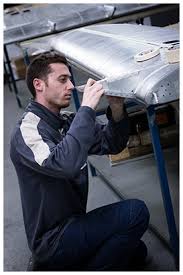 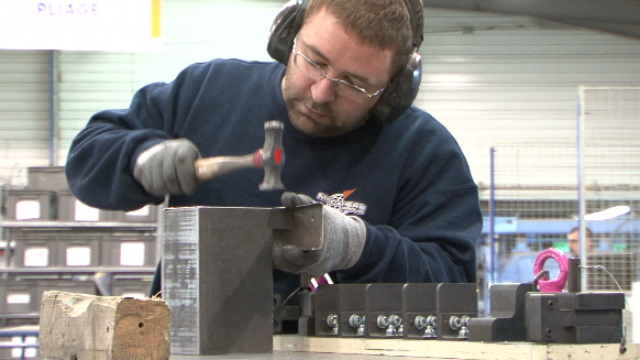 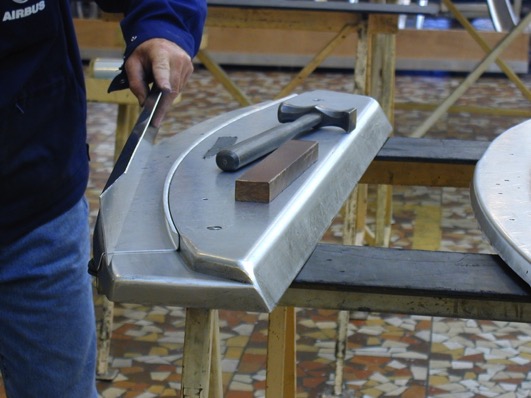 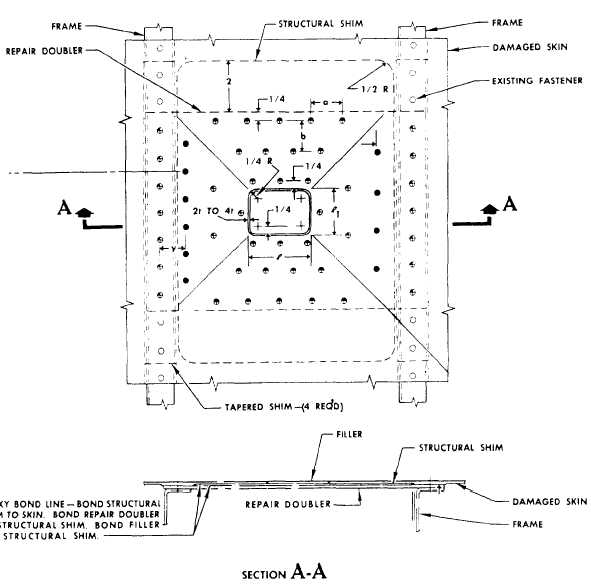 Les activités professionnelles
A3 – Réparation de pièces élémentaires chaudronnées
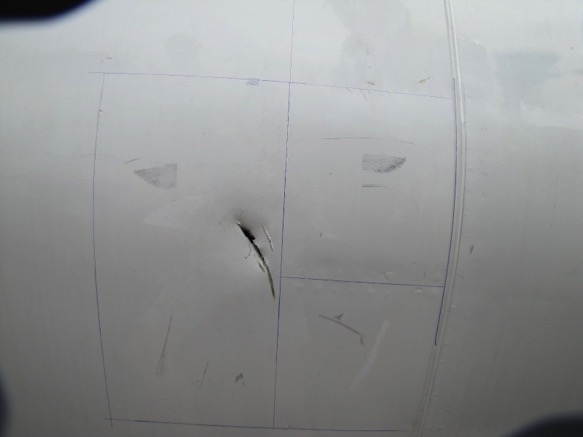 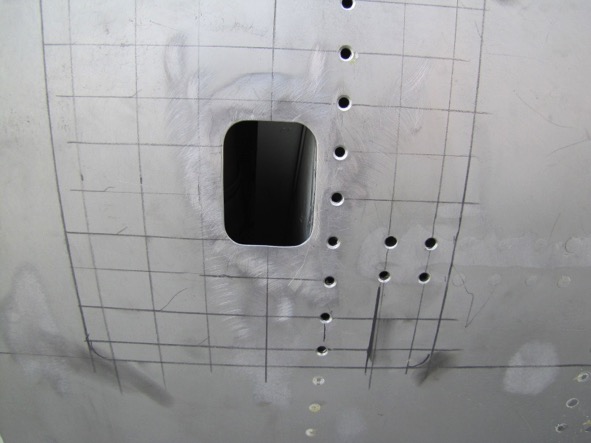 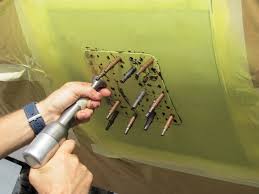 Les activités professionnelles
A4 – Assemblage, montage, repose d’éléments chaudronnés
Pré assembler des éléments chaudronnés par pointage au procédé Tungsten Inert Gas (TIG). 
Assembler par rivetage des sous-ensembles ou des éléments manuellement ou à l’aide de moyens automatisés. 
Appliquer des produits d’interposition et/ou d’étanchéité.
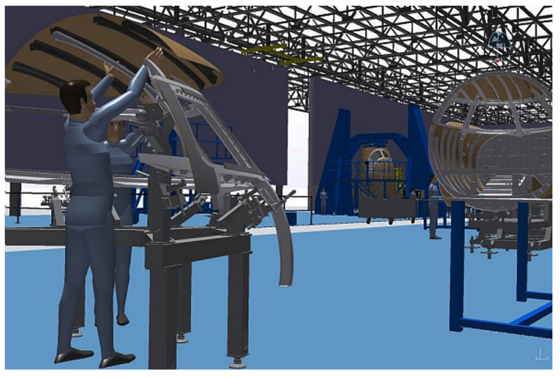 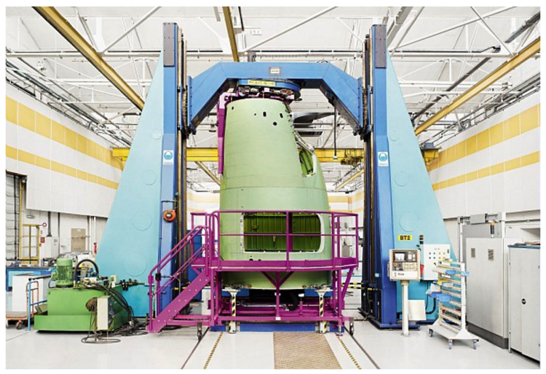 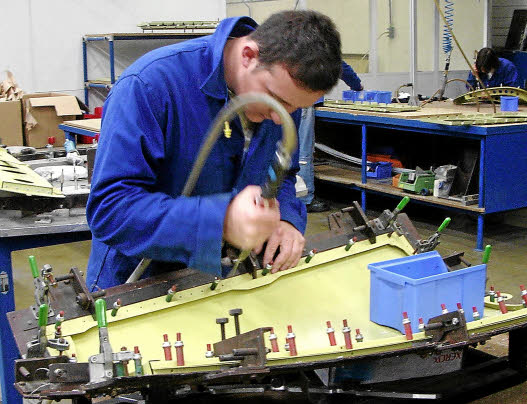 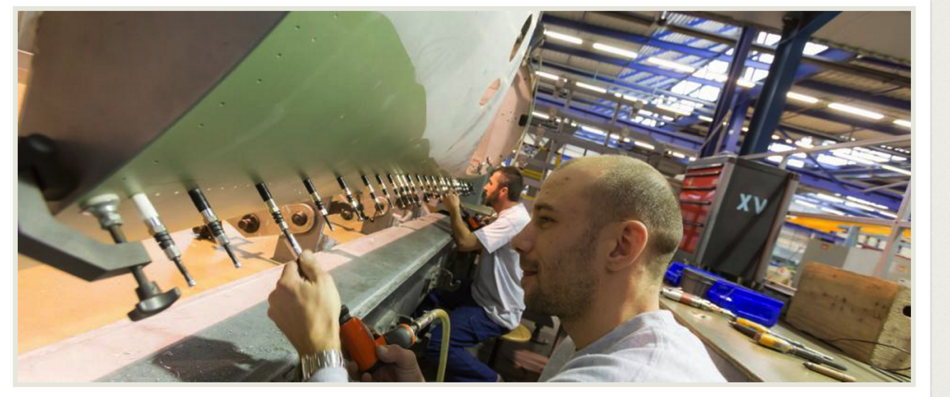 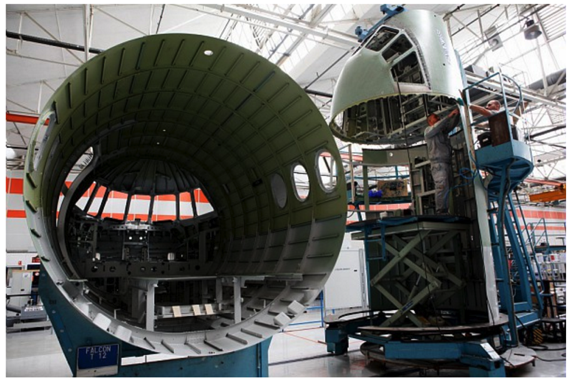 Les activités professionnelles
A5 – Contrôle et qualité dans un contexte aéronautique ou spatial
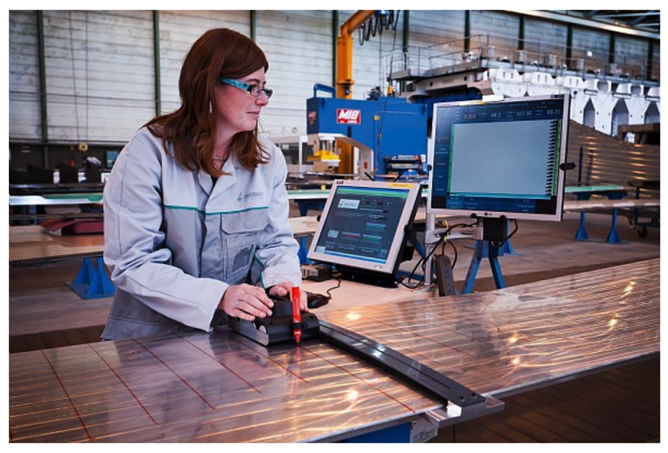 Mettre en œuvre les processus, les procédures et s’assurer du respect des règles du métier. 
Contrôler la conformité des pièces. 
Renseigner la documentation et assurer la traçabilité.
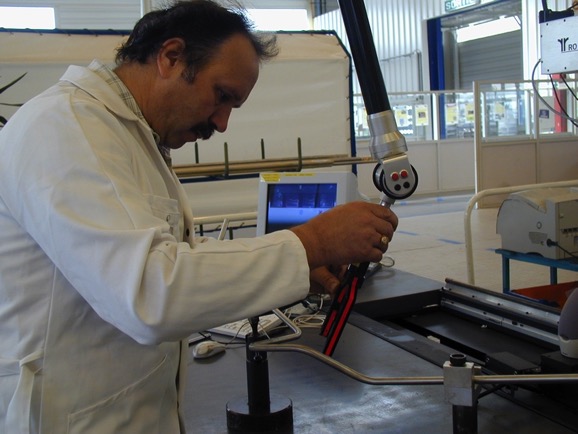 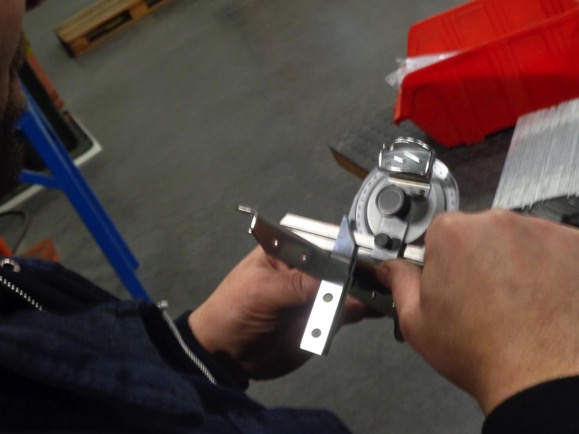 Référentiel de Certification : Les compétences
C01. Analyser et exploiter des documents techniques 
C02. Caractériser les contraintes liées à une intervention de chaudronnerie
C03. Préparer et organiser son intervention
C04. Préparer et réaliser des opérations de débit
C05. Réaliser sur presse ou manuellement le préformage de pièces chaudronnées sur un outillage de forme
C06. Obtenir la forme finale d’une pièce par combinaison d’opérations de formage, de contrôle et de diagnostic réalisées sur un outillage de forme
C07. Mettre en forme une pièce développable par pliage et/ou roulage et/ou cintrage
Référentiel de Certification : Les compétences
C08. Ajuster et mettre aux cotes une pièce chaudronnée
C09. Préparer et réaliser des opérations de traitement thermique
C10. Déposer, poser, désassembler, assembler des éléments de structure
C11. Réparer un élément de structure
C12. Contrôler la conformité d’un produit, d’un élément de structure et d’une zone d’intervention
C13. Communiquer des informations dans un contexte professionnel
C14. Adopter et impulser des attitudes professionnelles répondant aux exigences de l’entreprise
Référentiel de Certification : Les savoirs associés
S1 – Analyse et étude du comportement des éléments et sous-ensembles chaudronnés et des outillages
S2 – Les aéronefs et les engins spatiaux
S3 – Règlementations
S4 – Communication professionnelle
S5 – Matériaux de construction des aéronefs et des engins spatiaux
S6 – Procédés et moyens de chaudronnerie
S7 – Procédés et moyens d’assemblage 
S8 – Procédures et moyens de maintenance
S9 – Facteurs humains
Unités professionnelles
Règlement d’examen
JOURNEES D’ÉTUDES NATIONALES
« Évolution de la filière chaudronnerie »